Use case UML
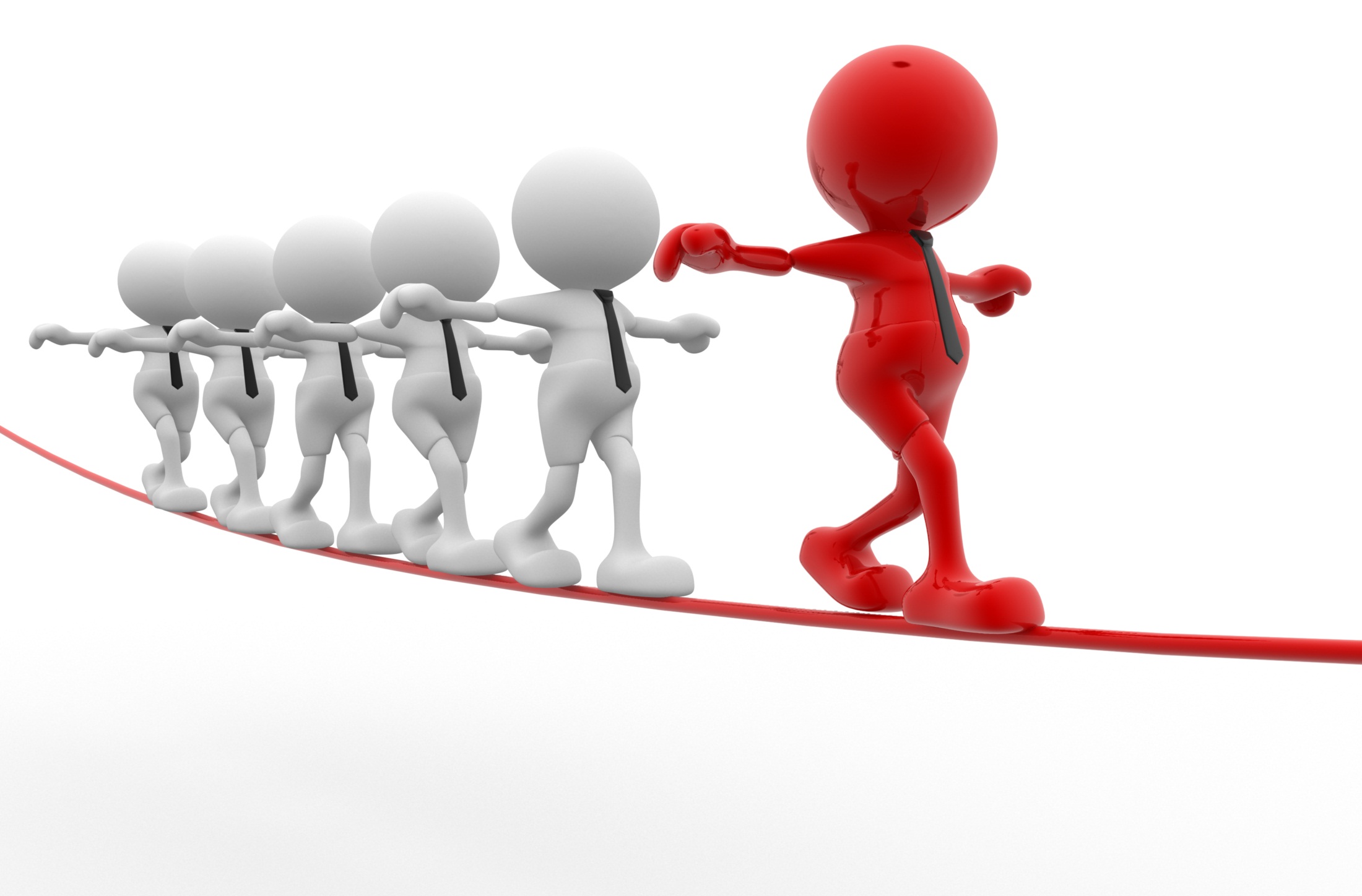 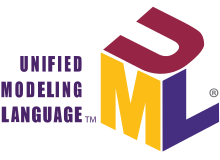 Диаграмма вариантов использования (англ. use case diagram) в UML — диаграмма, отражающая отношения между актерами и прецедентами и являющаяся составной частью модели прецедентов, позволяющей описать систему на концептуальном уровне
Объектно-ориентированное проектирование ИС
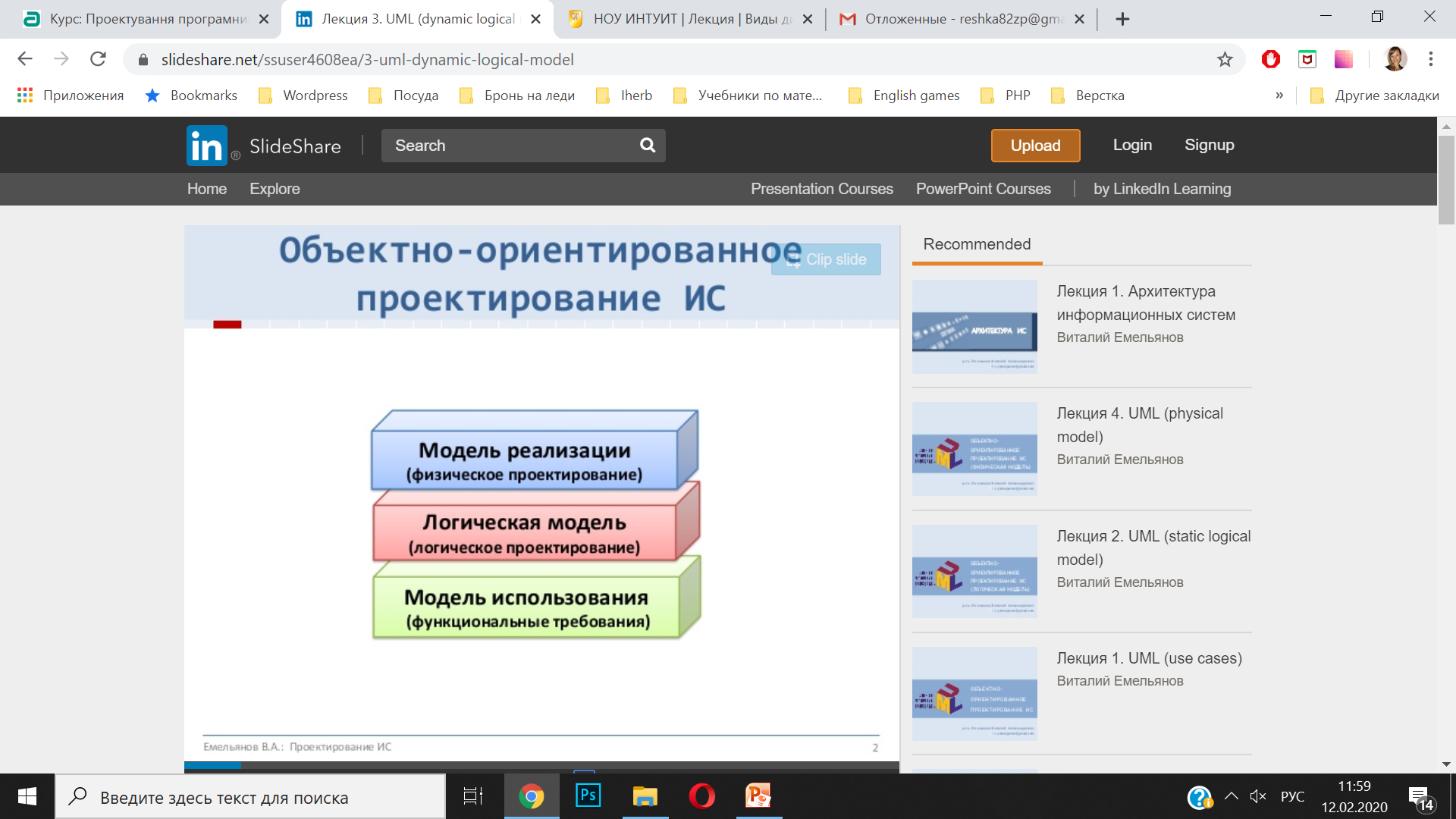 Объектно-ориентированное проектирование ИС
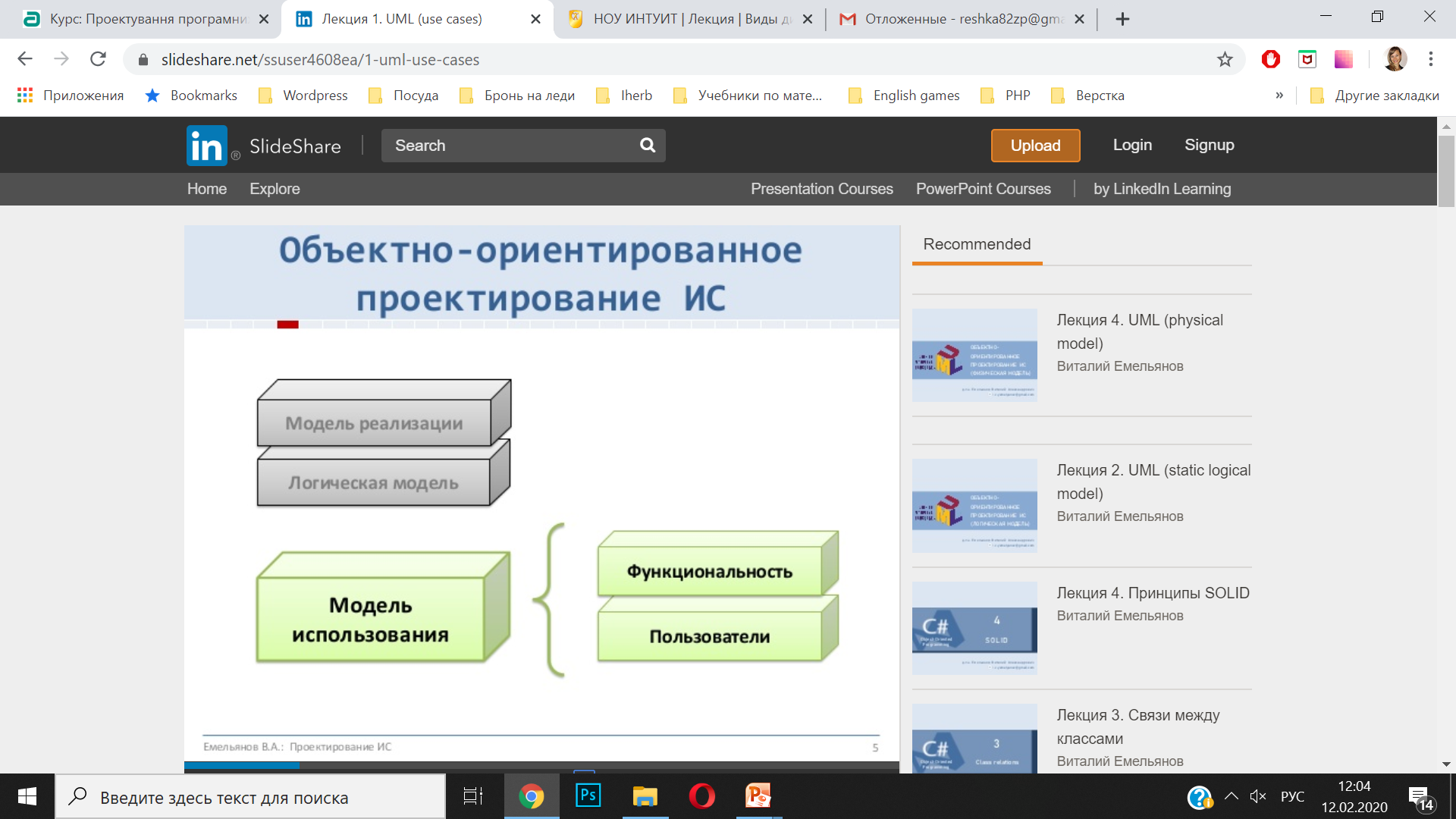 Объектно-ориентированное проектирование ИС
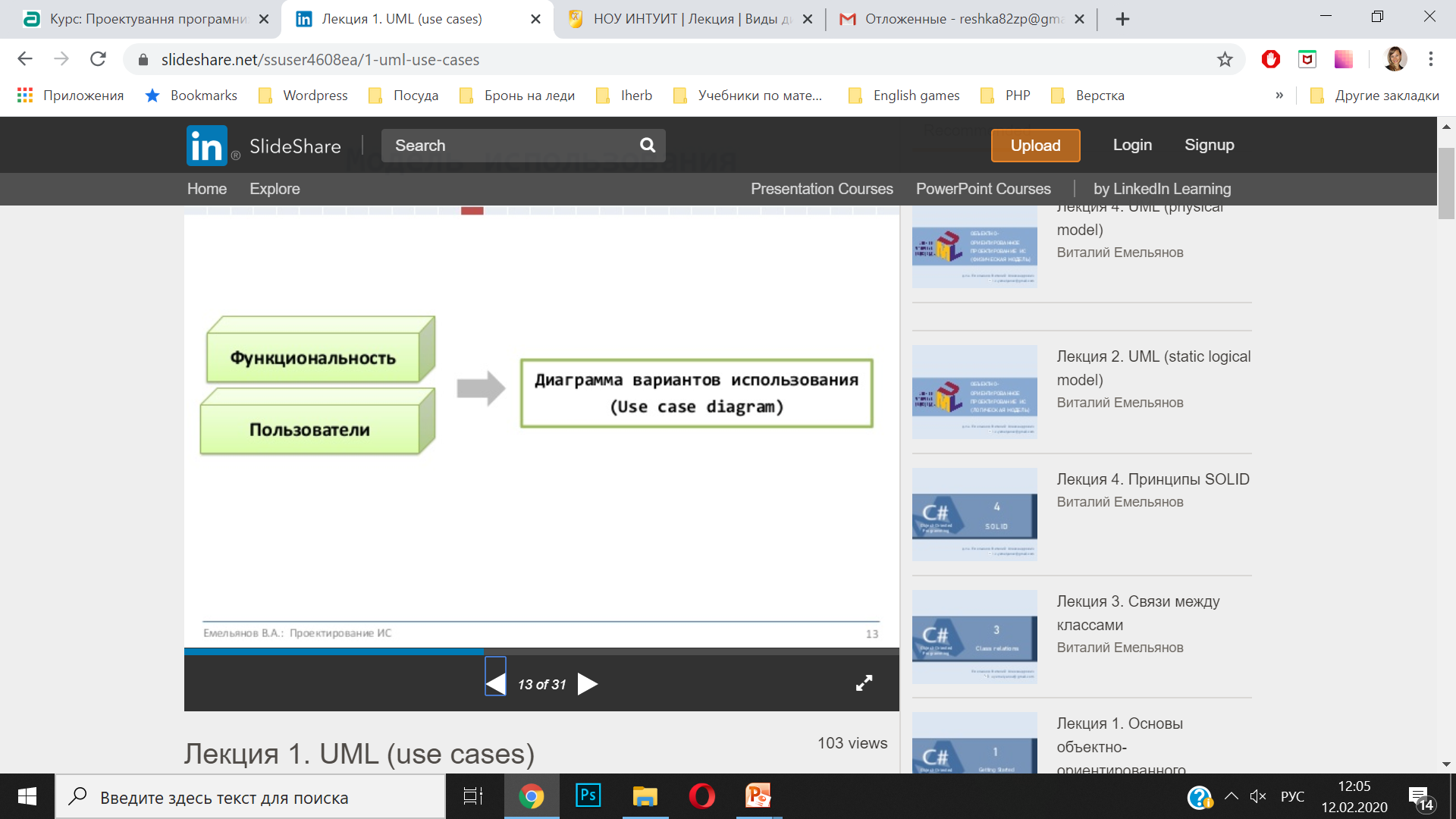 Use case UML
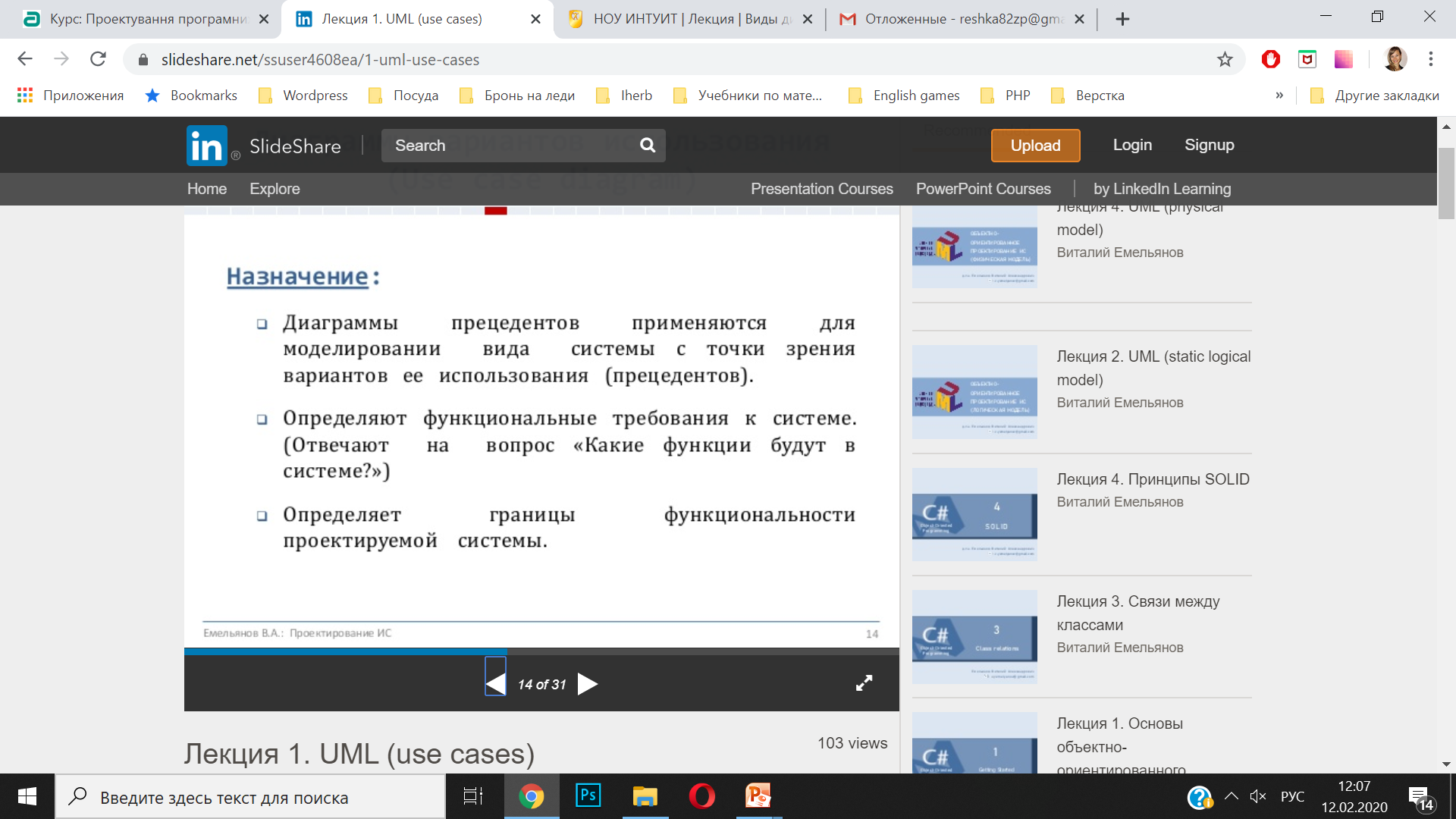 Use case UML
Актер

Прецедент
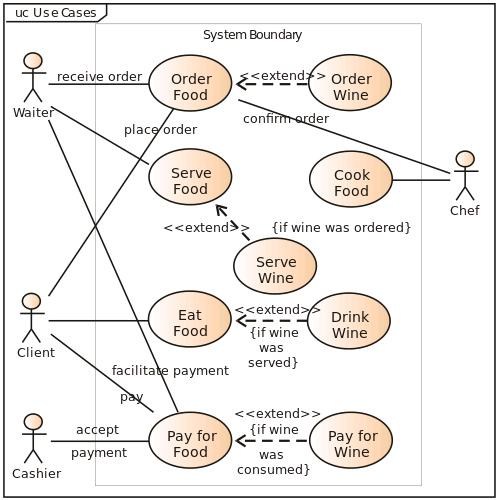 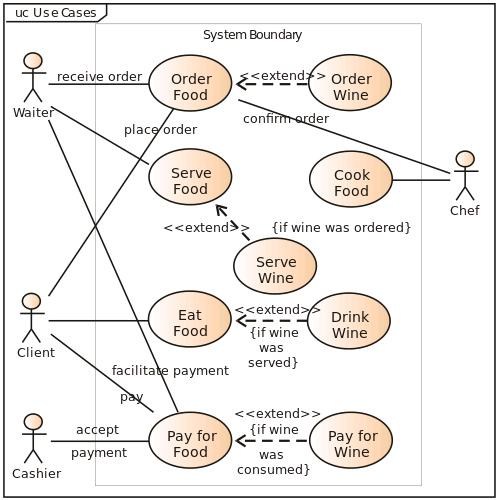 Актер
Актер – любая сущность, взаимодействующая с системой из вне (человек, другая система, событие)
Прецедент
Прецедент — возможность моделируемой системы (часть её функциональности), благодаря которой пользователь может получить конкретный, измеримый и нужный ему результат. 
Прецедент соответствует отдельному сервису системы, определяет один из вариантов её использования и описывает типичный способ взаимодействия пользователя с системой. Варианты использования обычно применяются для спецификации внешних требований к системе[1].
Виды отношений
Отношение ассоциации (association)


Отношение расширения (extend)


Отношение включения (include)


Отношение обобщения (generalization)
Отношение ассоциации (association)
Отношение ассоциации (association) - определяет наличие канала связи между экземплярами субъекта и прецедента (или между экземплярами двумх субъектов). Обозначается сплошной линией, возможно наличие стрелки и указание мощности связи.
Отношение ассоциации (association)
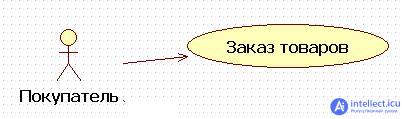 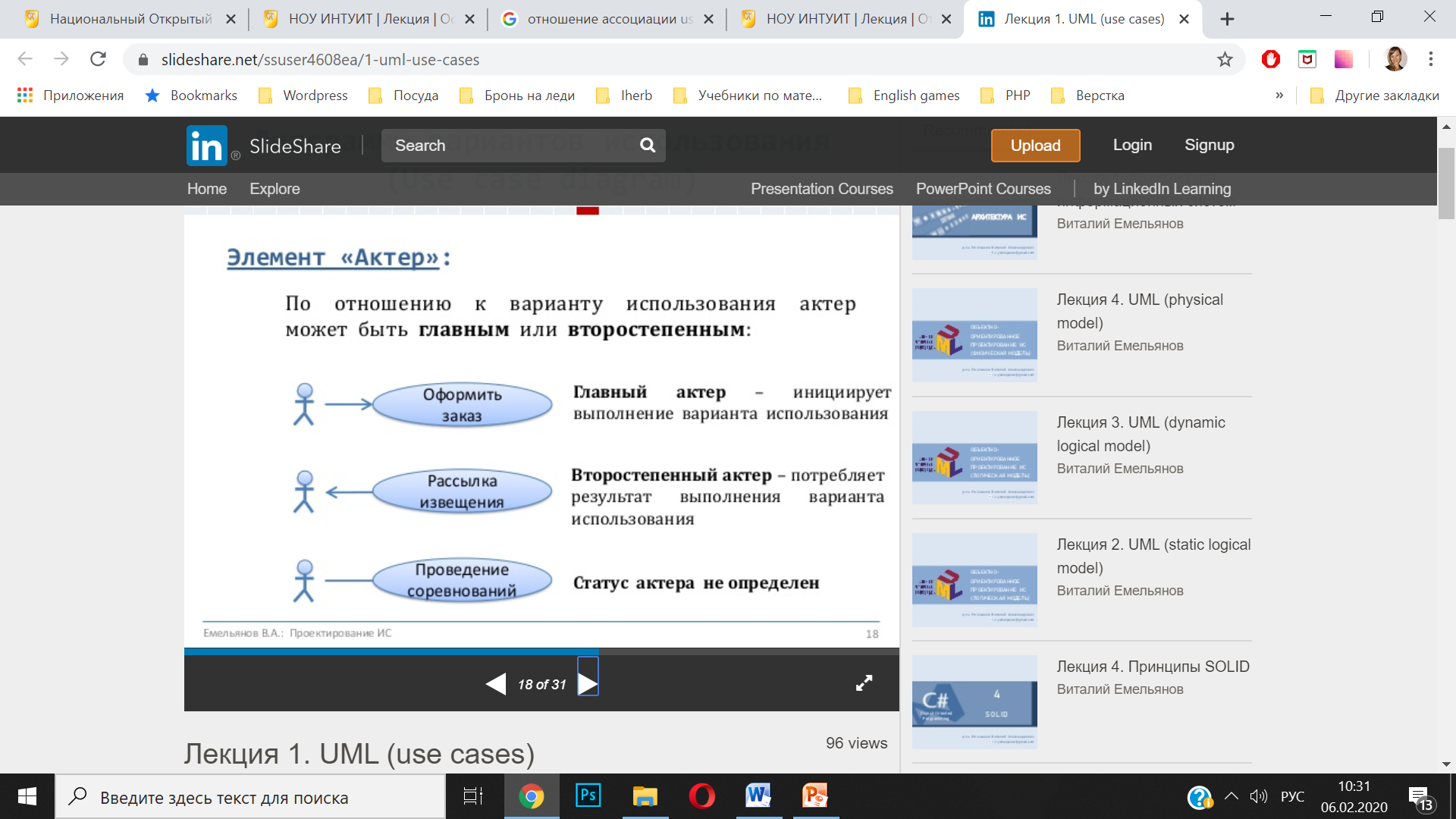 Отношение расширения (extend)
Отношение расширения (extend) - определяет взаимосвязь экземпляров отдельного прецедента с более общим прецедентом, свойства которого определяются на основе способа совместного объединения данных экземпляров. Обозначается пунктирной линией со стрелкой, направленной от того прецедента, который является расширением для исходного прецедента, и помечается ключевым словом "extend" ("расширяет").
Особенности отношения расширения
Отношение расширения может быть использовано ТОЛЬКО между вариантами использования



Вариант расширения выполняется при определенных условиях
В языках программирования вариант расширения соответствует подпрограмме, вызываемая из основной программы при определенных условиях
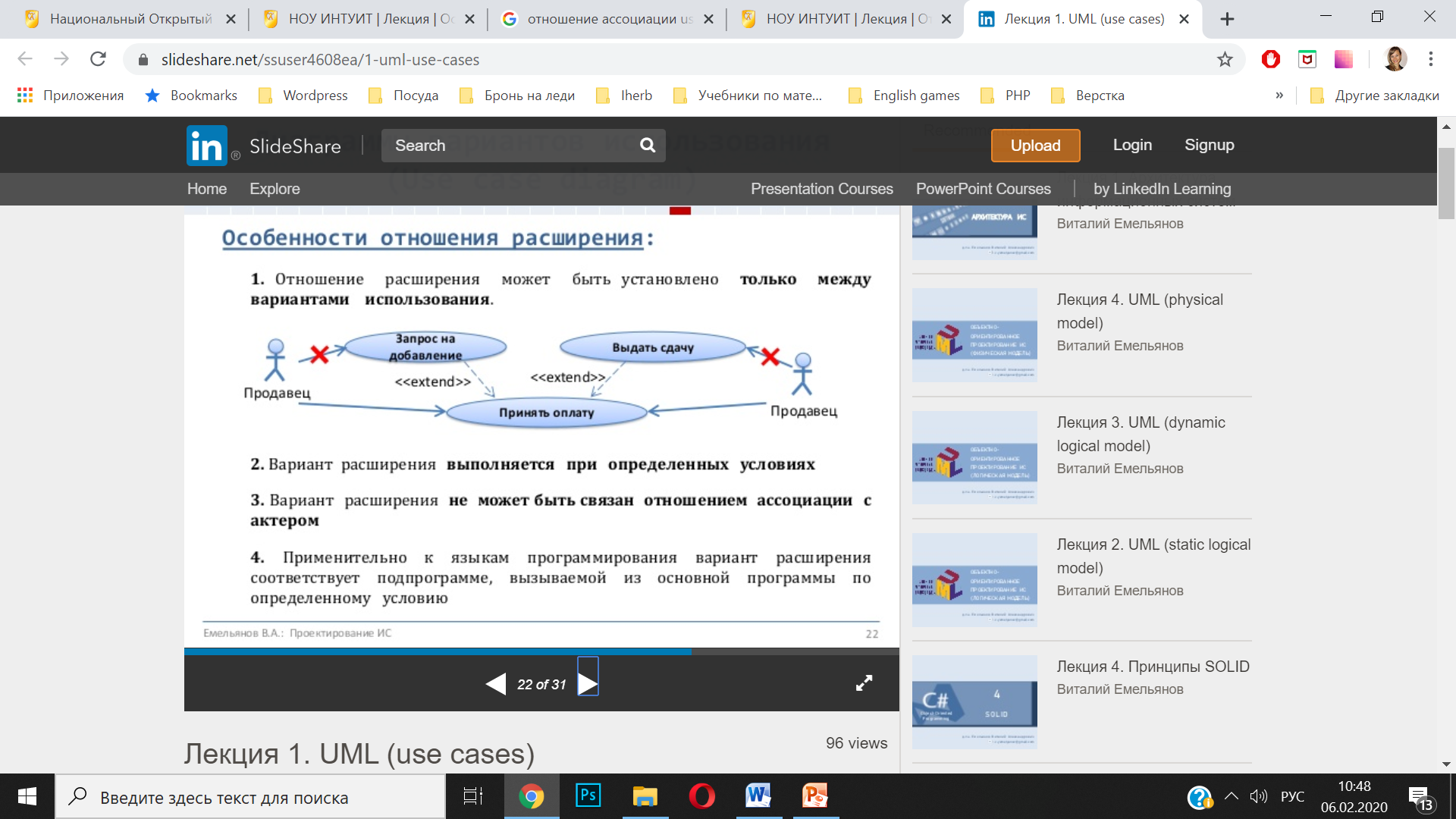 Отношение расширения (extend)
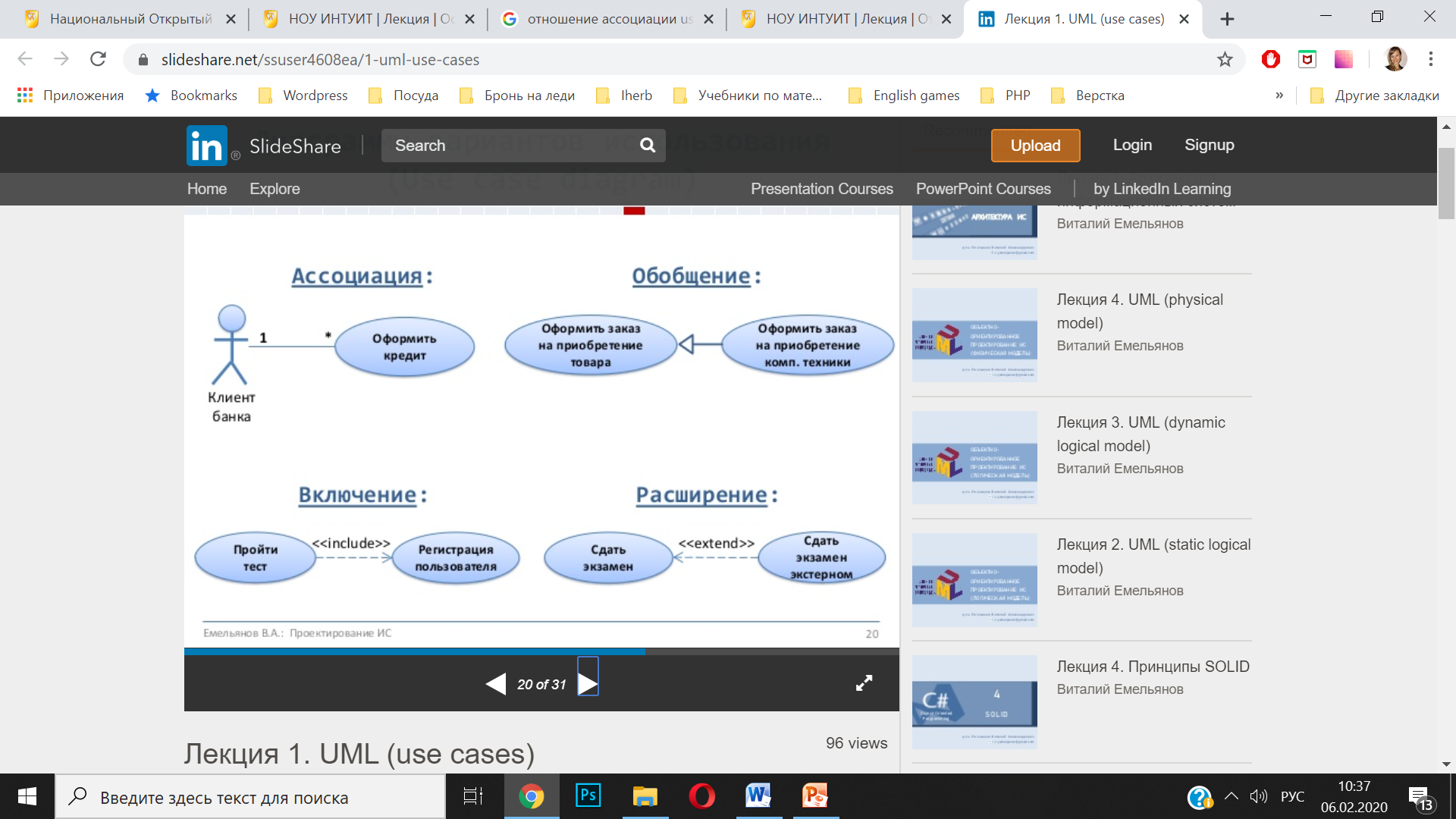 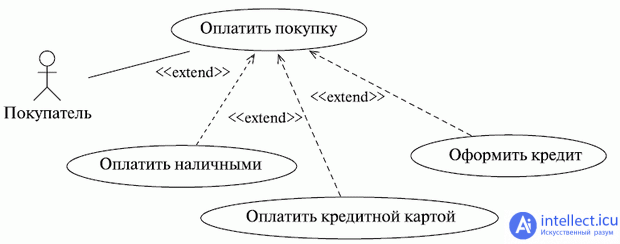 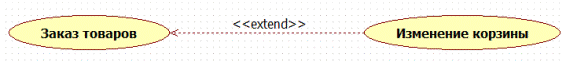 Отношение включения (include)
Отношение включения (include) - указывает, что некоторое заданное поведение для одного прецедента включает в качестве составного компонента поведение другого прецедента. Данное отношение является направленным бинарным отношением в том смысле, что пара экземпляров прецедентов всегда упорядочена в отношении включения. Обозначается пунктирной линией со стрелкой, направленной от базового прецедента к включаемому, и помечается ключевым словом "include" ("включает").
Особенности отношения включения
Отношение включения может быть использовано ТОЛЬКО между вариантами использования



Вариант включения в обязательном порядке выполняется при выполнении основного варианта использования
В языках программирования вариант включения соответствует подпрограмме, обязательно вызываемая из основной программы
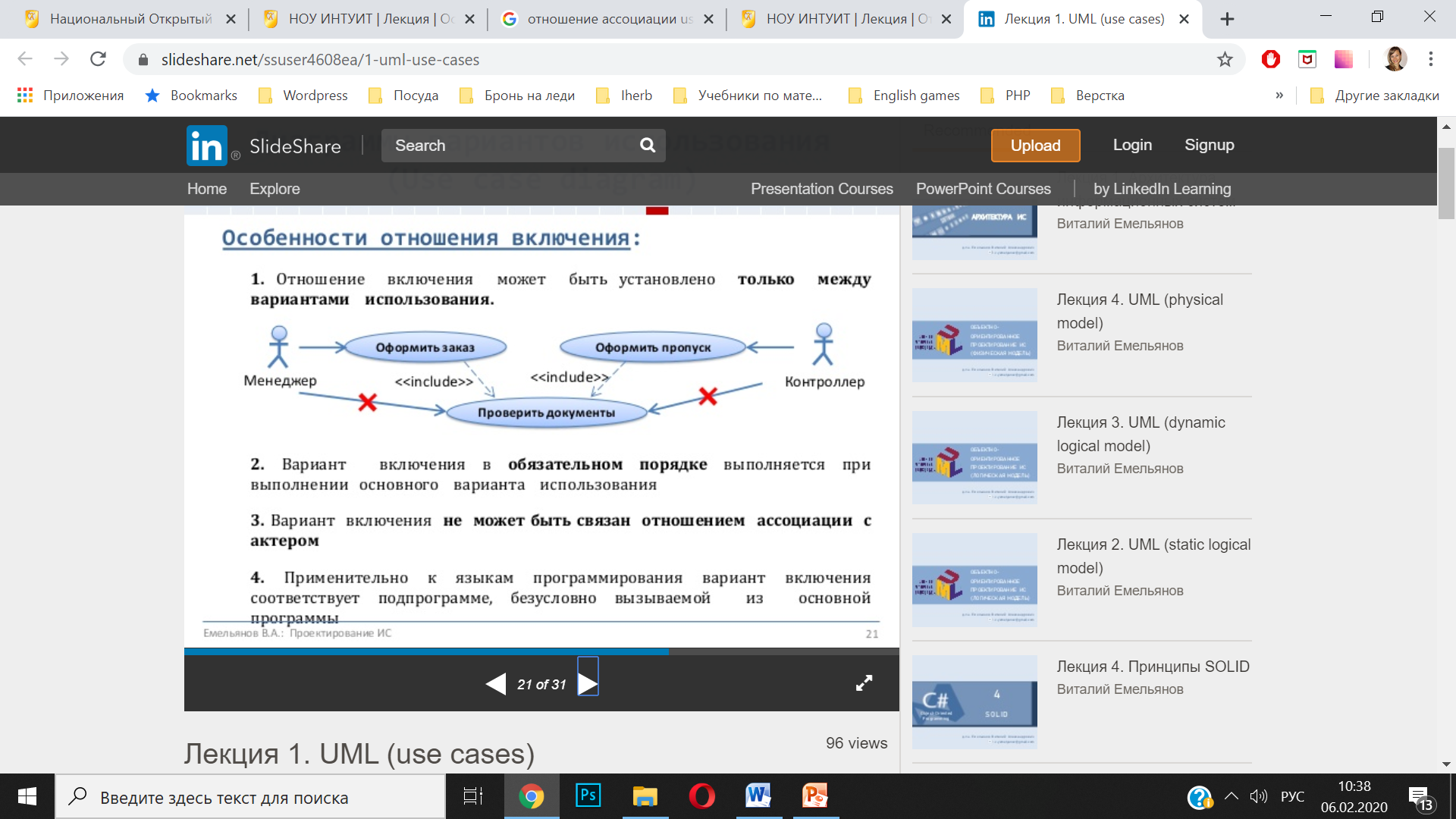 Отношение включения (include)
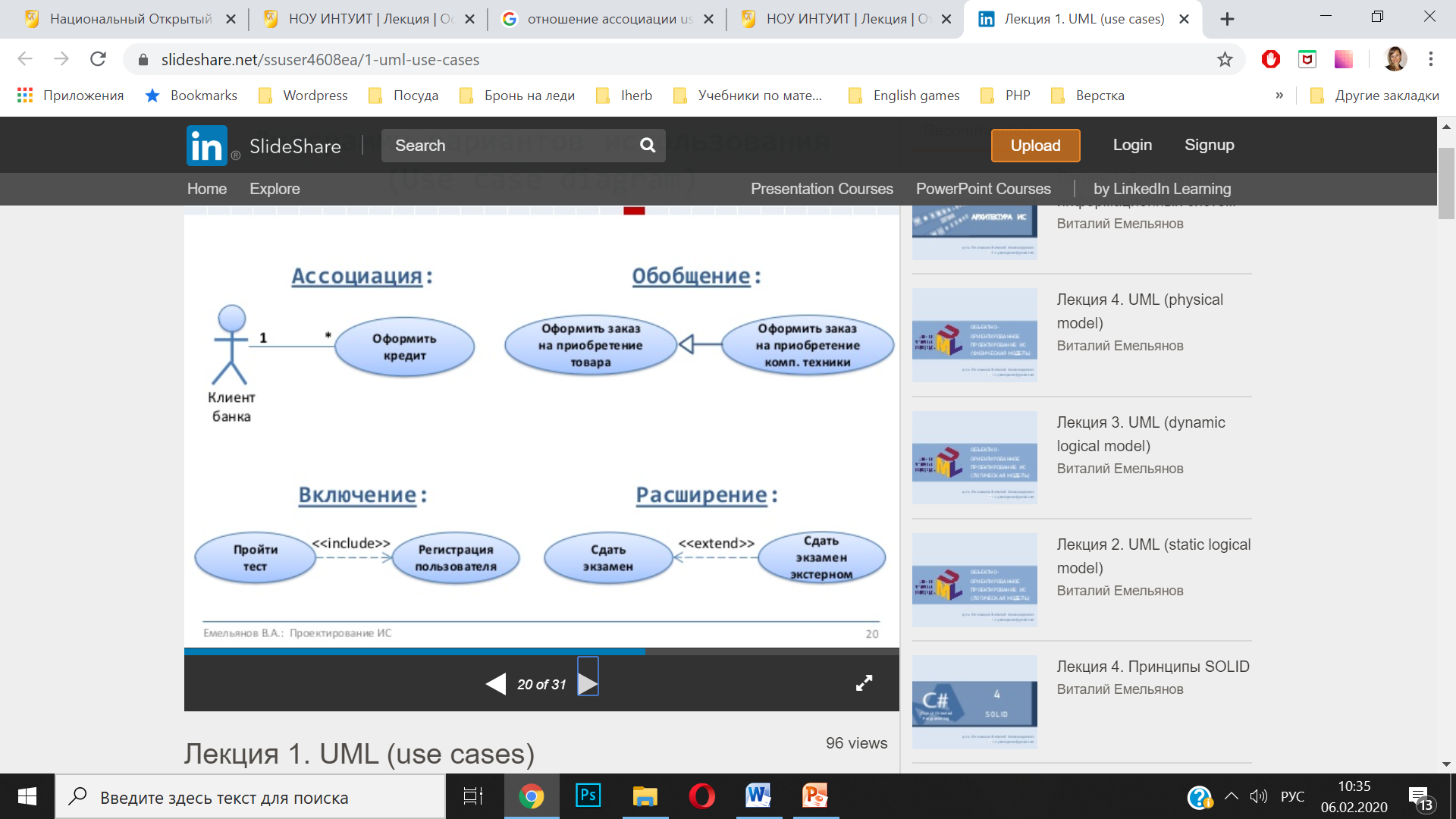 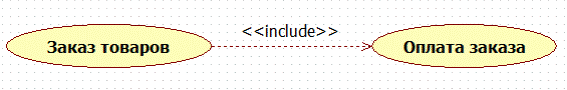 В системе заказов магазина «Style» невозможен заказ товаров без оплаты
Отношение обобщения (generalization)
Отношение обобщения (generalization) - служит для указания того факта, что некоторый прецедент А может быть обобщен до прецедента В. В этом случае прецедент А будет являться специализацией прецедента В.
 При этом В называется предком или родителем по отношению к А, а прецедент А - потомком по отношению к прецеденту В. Следует подчеркнуть, что потомок наследует все свойства и поведение своего родителя, а также может быть дополнен новыми свойствами и особенностями поведения. Графически данное отношение обозначается сплошной линией со стрелкой в форме незакрашенного треугольника, которая указывает на родительский прецедент.
Особенности варианта обобщения (наследования)
Наследование может быть установлено между вариантами использования и между актерами
Вариант-наследник обладает всей функциональностью варианта предка и может иметь по сравнению с ним специфические отличия
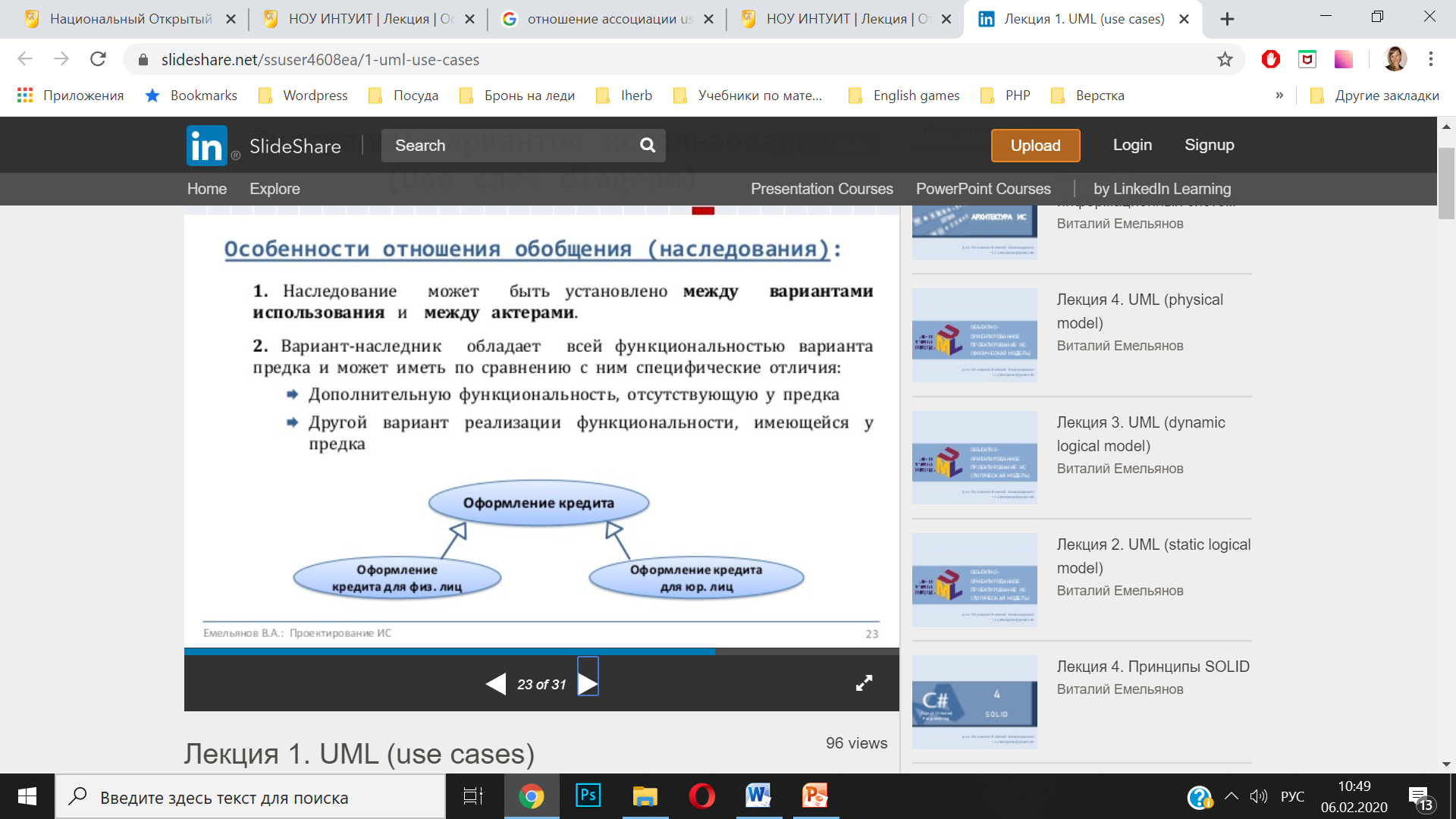 Отношение обобщения (generalization)
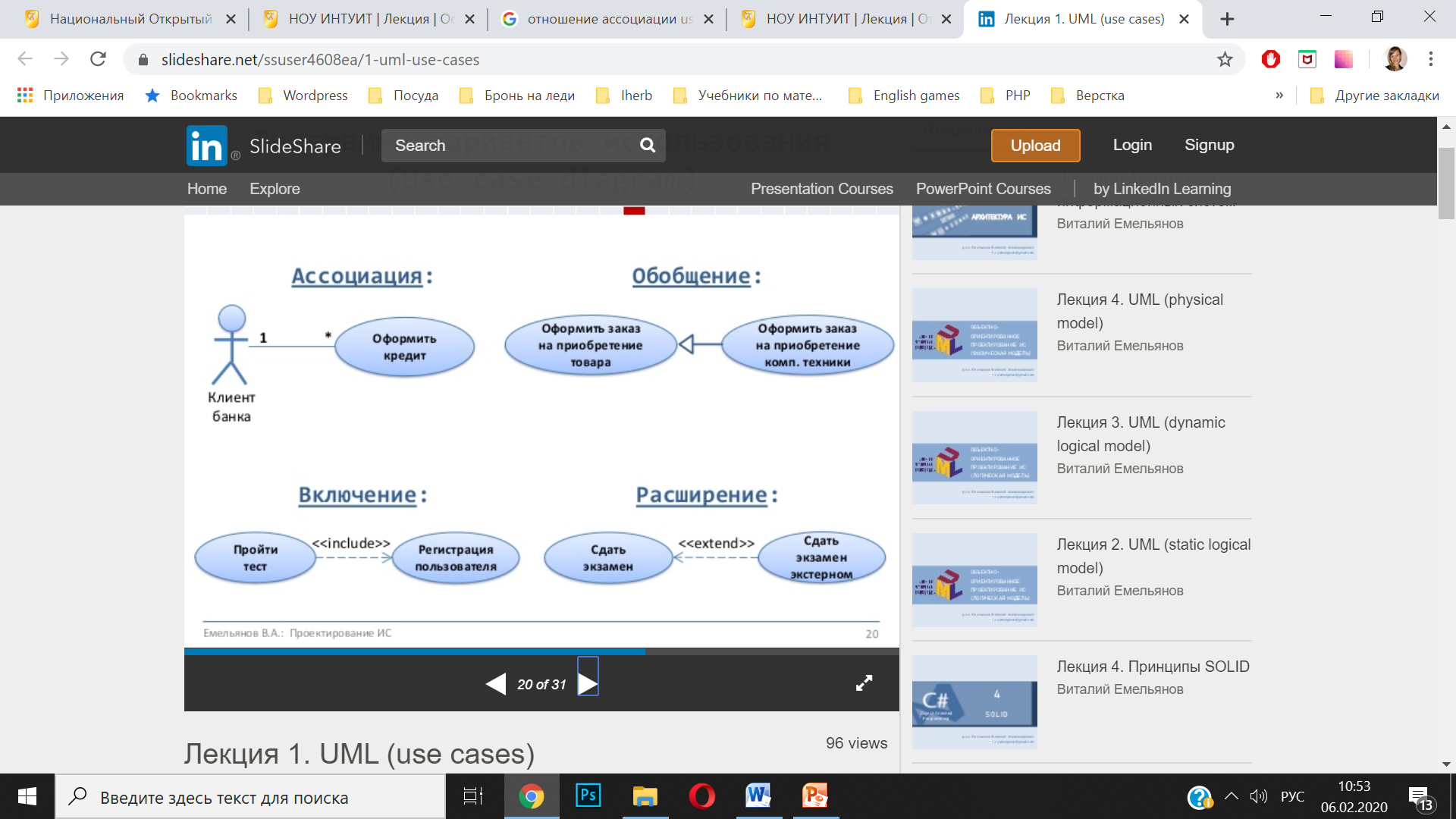 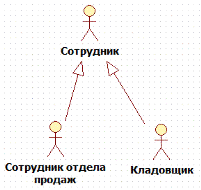 Для изменения статуса заказов в магазине «Style» с проектируемой системой будут работать сотрудник отдела продаж и кладовщик.
Пример 1
Компания «Супер магазин» является сетью магазинов розничной торговли (7 магазинов). У компании есть свой сайт, где представлена информация по продаваемым товарам. Но сайт является только информационным и не позволяет проводить покупку товаров онлайн. В компании отсутствует возможность оперативного отслеживания  изменения количества товаров в наличии в магазинах и на складе.
Компании требуется ИС розничной торговли, которая должна автоматизировать следующие процессы:
         1. Обслуживание клиентов, включая оформление и оплату заказов для юридических и физических лиц олайн.
        2. Управление сетью магазинов.
        3.Управление запасами складов для сети магазинов.
Пример 1
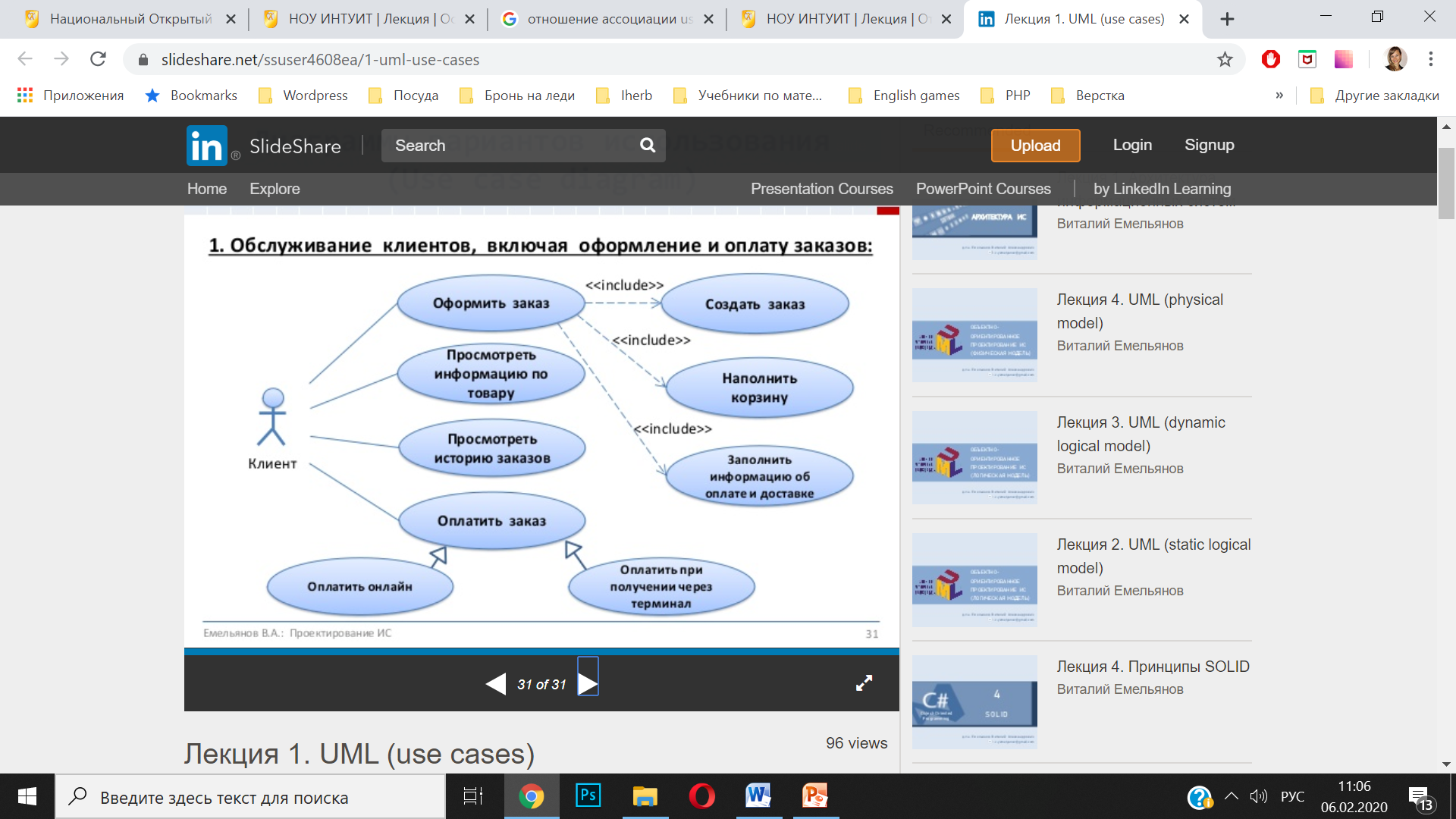 Пример 2
Для системы заказов магазина «Style» опредены актеры Покупатель, Сотрудник, Система Склад и прецеденты Заказ товаров, Управление статусом заказа, Получение информации о заказе.
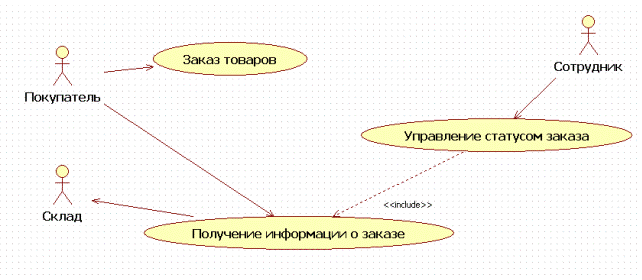 Use Case UML
https://www.slideshare.net/ssuser4608ea/2-uml-static-logical-model